The Glasgow  TSP Challenge
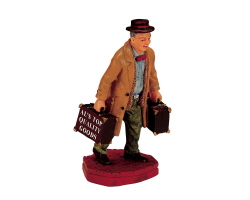 “Find the shortest tour that covers the 348 locations in the file g7k.tsp”
g7k.tsp … 
348 locations drawn for Glasgow postal codes, taking George Square as centre, in a 7k radius.
In chronological order
Andre Perez: 12794 (29/02/2016)
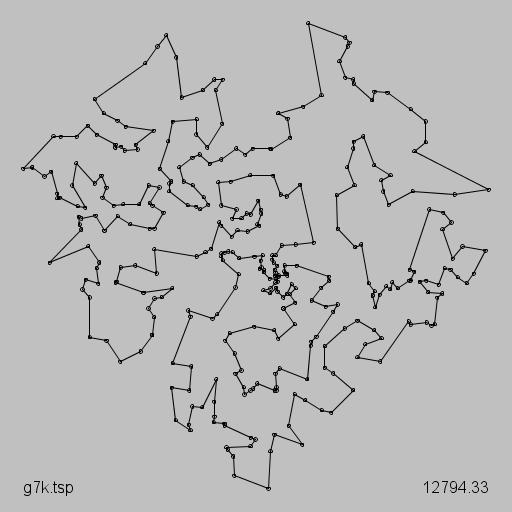 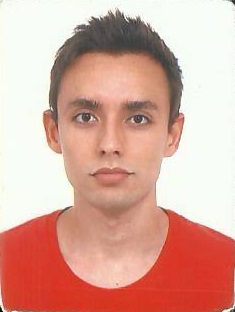 Stephen Brown: 13963 (01/03/2016)
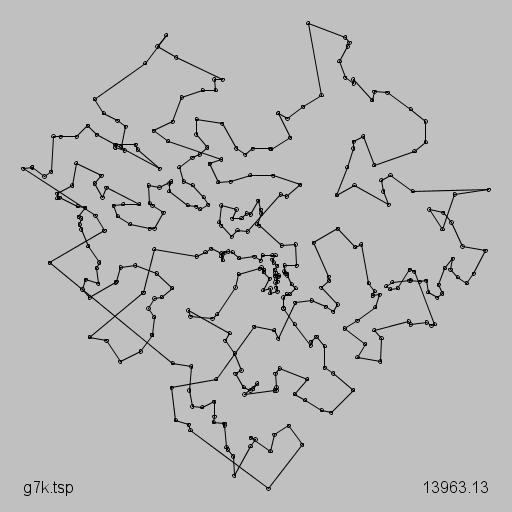 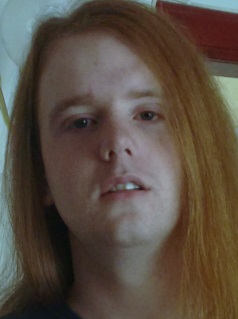 Antreas Pogiatzis: 12769  (07/03/2016)
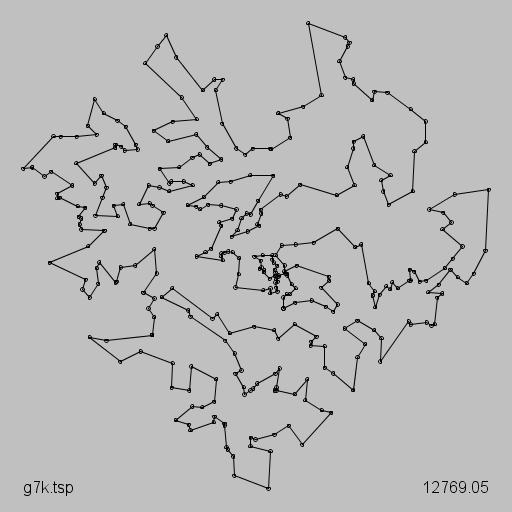 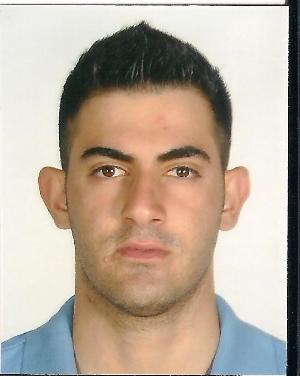 David Robertson: 12528 (09/03/2016)
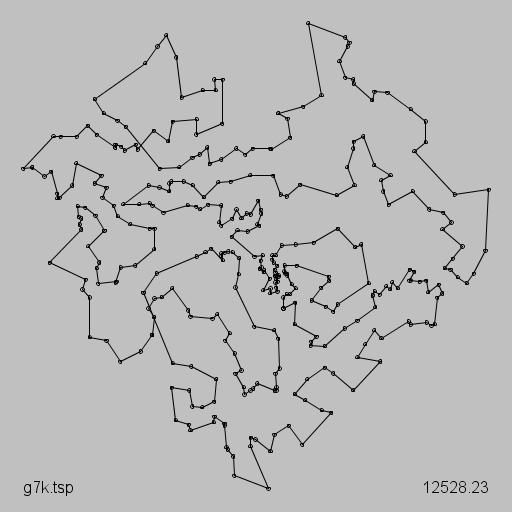 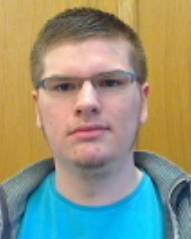 David Robertson: 12397 (10/03/2016)
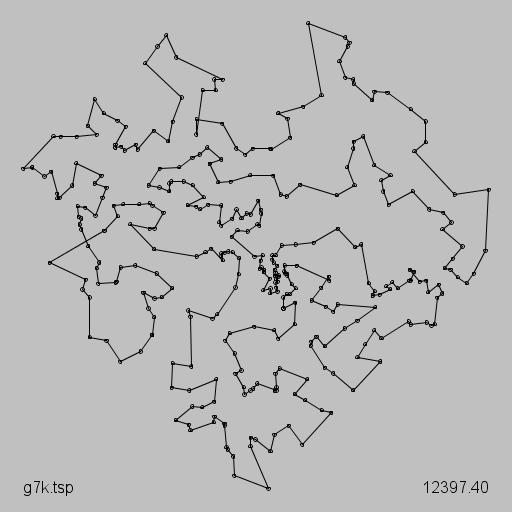 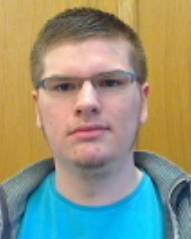 Patrick Prosser: 12090 (11/03/2016 @ 16:06)
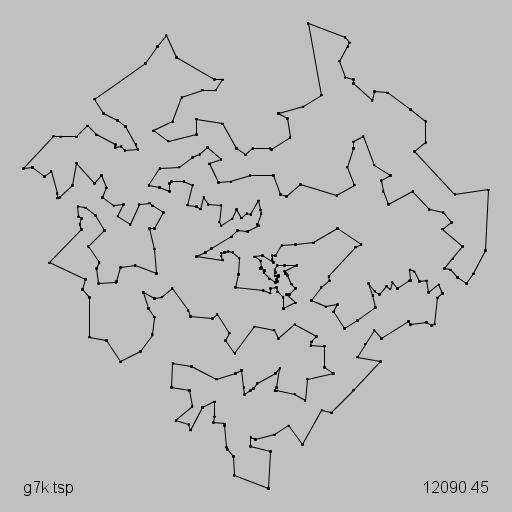 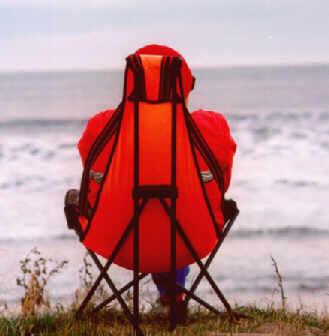 Patrick Prosser: 12085 (11/03/2016 @ 16:50)
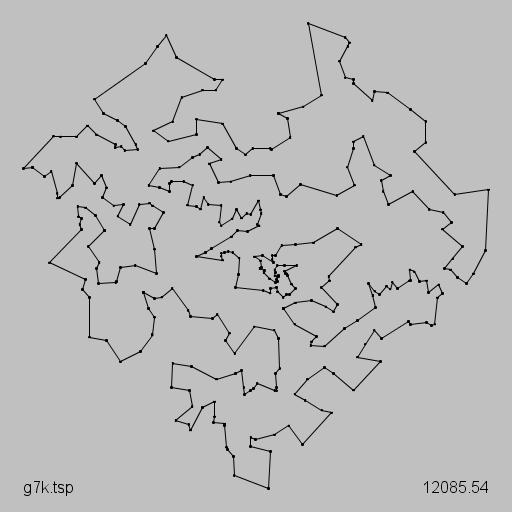 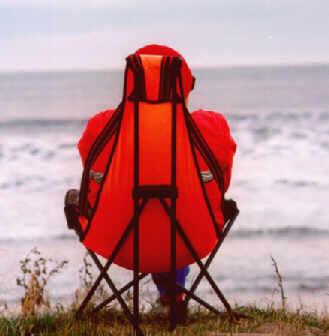 James Trimble: 12086 (17/03/2016 @ 15:42)
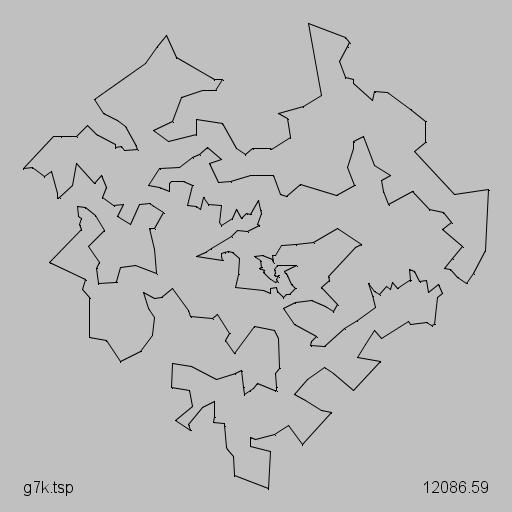 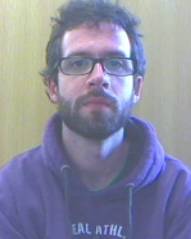 James Trimble: 12067 (17/03/2016 @ 15:44 on an iPhone)
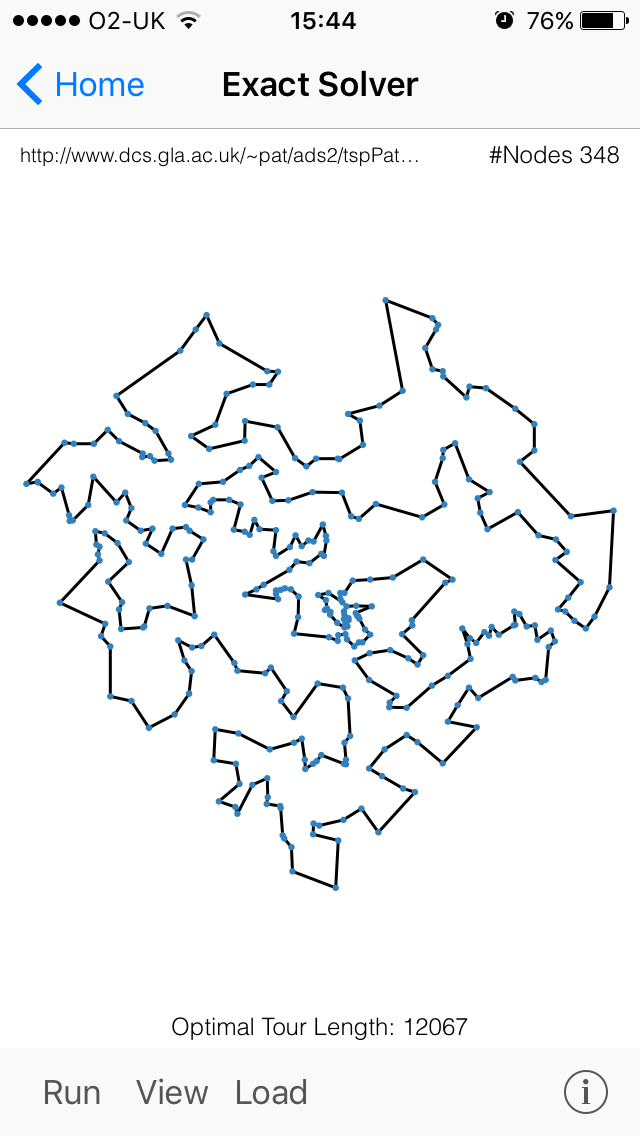 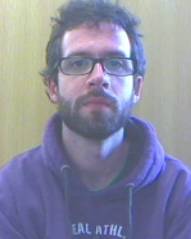 James Trimble: 12086 (18/03/2016 @ 17:09)
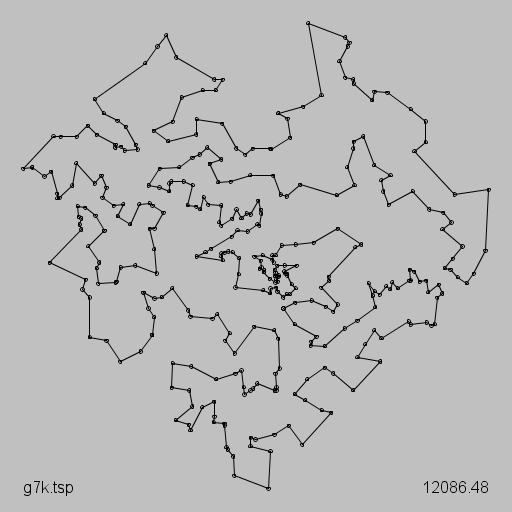 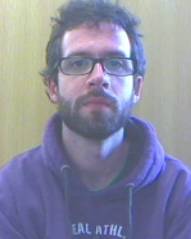 Michelle Dove: 12261 (21/03/2016)
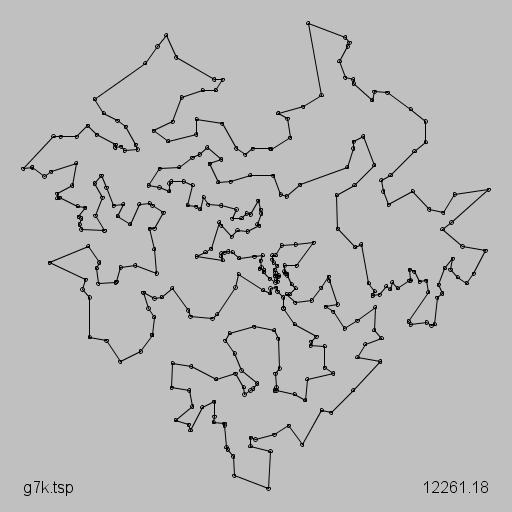 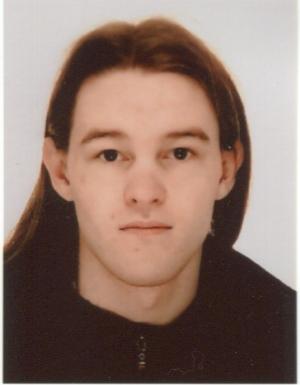 Stephen Brown                  13963
Andre Perez                        12794
Antreas Pogiatzis               12769
David Robertson                12397
Michelle Dove                    12261
James Trimble                    12086
Patrick Prosser                   12085
Our Eligible Competitors
Stephen Brown                  13963
Andre Perez                        12794
Antreas Pogiatzis               12769
David Robertson                12397
Michelle Dove                    12261
Special prize for “best newcomer”
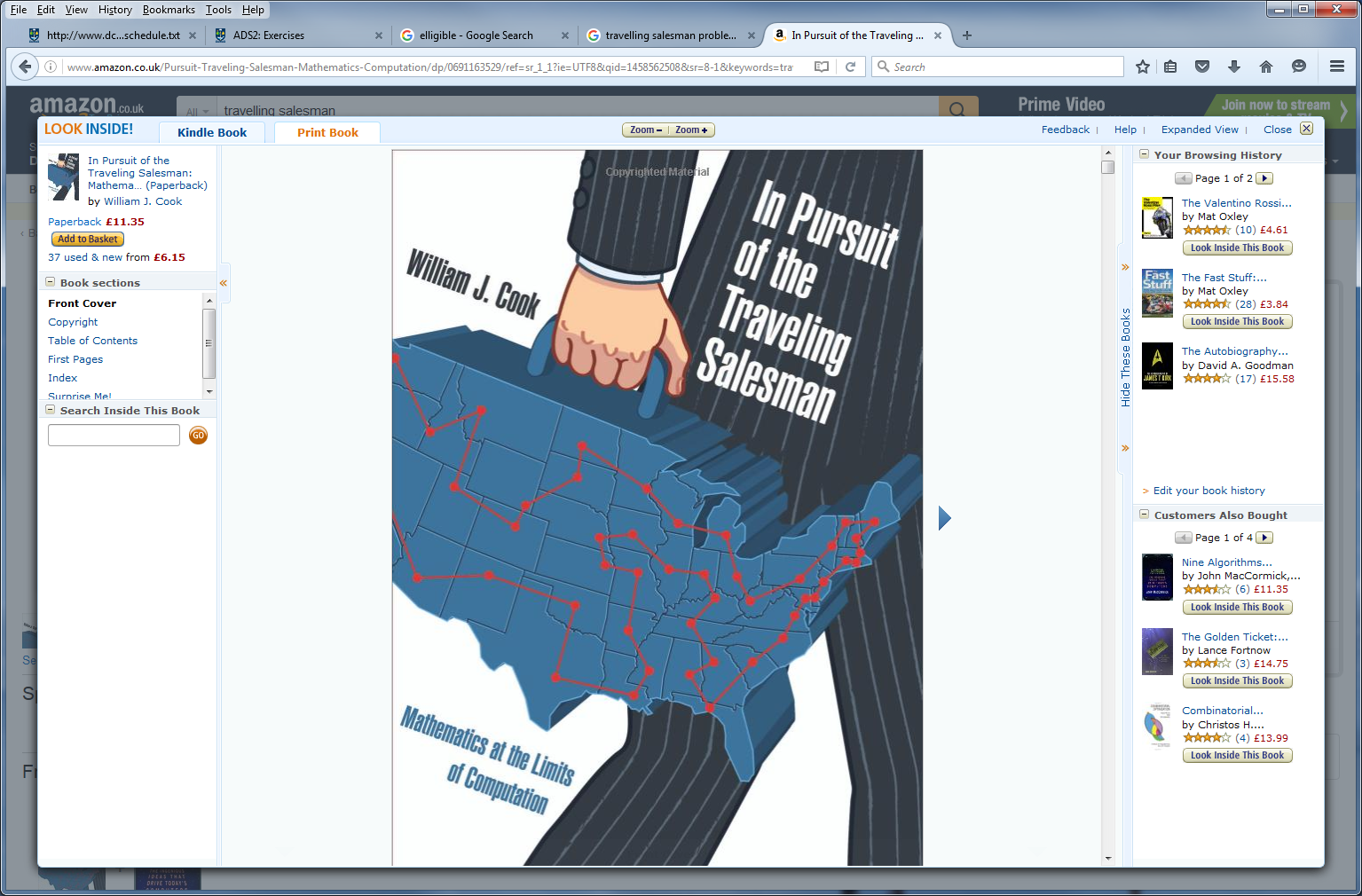